Augusto Chioccariello
il pensiero computazionale nel curriculum
ripensare ciò che si impara a scuola
nativi digitali
Gli adulti li chiamano “nativi digitali”, dando quasi ad intendere che non abbiano bisogno di essere formati al digitale. È un errore: quella digitale è una rivoluzione della conoscenza che va ben oltre la tecnologia, e tocca il modo in cui il sapere si crea, si alimenta, e si diffonde, imponendo una riflessione profonda sui modi, sugli strumenti e sulle fonti che i nostri giovani utilizzano per imparare, per informarsi, per lavorare.
ripensare ciò che si impara a scuola
coding
Se il secolo scorso è stato quello dell’alfabetizzazione di massa, durante il quale gli italiani hanno imparato a leggere, scrivere e fare di conto, il nostro è il secolo dell’alfabetizzazione digitale: la scuola ha il dovere di stimolare i ragazzi a capire il digitale oltre la superficie. A non limitarsi ad essere “consumatori di digitale”. A non accontentarsi di utilizzare un sito web, una app, un videogioco, ma a progettarne uno.
ripensare ciò che si impara a scuola
coding
Perché programmare non serve solo agli informatici. Serve a tutti, e serve al nostro Paese per tornare a crescere, aiutando i nostri giovani a trovare lavoro e a crearlo per sé e per gli altri. Pensare in termini computazionali significa applicare la logica per capire, controllare, sviluppare contenuti e metodi per risolvere i problemi e cogliere le opportunità che la società già oggi ci offre.
ripensare ciò che si impara a scuola
coding
Serve quindi un piano nazionale che consenta di introdurre il coding (la programmazione) nella scuola italiana.
A partire dalla primaria: vogliamo che nei prossimi tre anni in ogni classe gli alunni imparino a risolvere problemi complessi applicando la logica del paradigma informatico.
sapere da insegnare
sapere insegnato
sapere sapiente
sapere appreso
la trasposizione didattica: dal sapere sapiente al sapere insegnato
trasposizione didattica
Yves Chevallard pubblica nel 1985 il libro “La trasposizione didattica: dal sapere sapiente al sapere insegnato”
Il sapere di una disciplina è il medesimo per l’accademico, per l’insegnante e per l’allievo?
l’insegnamento di una lingua straniera nella scuola primaria
sapere da insegnare
Negli anni settanta si comincia a sperimentare
Con il D.P.R. n.104 del 1985 la lingua straniera e inserita nei “Programmi della Scuola Elementare”
La lingua straniera diventa obbligatoria con la legge n. 148 del 1990 - indicazioni operative nel D.M. 28/6/1991
La legge n. 53 del 2003 e successivi D.L. 59/2004 introduce l’obbligo dell’inglese a partire dalla prima classe
LEGGE 13 luglio 2015, n. 107
sapere da insegnare
Per l’insegnamento della lingua inglese, della musica e dell’educazione motoria nella scuola primaria sono utilizzati, nell’ambito delle risorse di organico disponibili, docenti abilitati all’insegnamento per la scuola primaria in possesso di competenze certificate, nonché docenti abilitati all’insegnamento anche per altri gradi di istruzione in qualità di specialisti, ai quali è assicurata una specifica formazione nell’ambito del Piano nazionale di cui al comma 124.
la trasposizione didattica: dal sapere sapiente al sapere insegnato
noosfera
Chevallard introduce il termine noosfera per indicare l’insieme degli attori, delle istanze e dei luoghi dove avviene la mediazione tra società e sistema educativo per definire il sapere da insegnare.
La noosfera assicura che il passaggio da “sapere sapiente” a “sapere da insegnare” avvenga mantenendo la compatibilità tra società e sistema educativo.
Indicazioni nazionali per il curricolo della scuola dell’infanzia e del primo ciclo d’istruzione
sapere da insegnare
Il sistema scolastico italiano assume come orizzonte di riferimento verso cui tendere il quadro delle competenze-chiave per l’apprendimento permanente definite dal Parlamento europeo e dal Consiglio dell’Unione europea (2006).
La competenza digitale consiste nel saper utilizzare con dimestichezza e spirito critico le tecnologie della società dell’informazione per il lavoro, il tempo libero e la comunicazione. Essa implica abilità di base nelle tecnologie dell’informazione e della comunicazione (TIC): l’uso del computer per reperire, valutare, conservare, produrre, presentare e scambiare informazioni nonché per comunicare e partecipare a reti collaborative tramite Internet.
Testo
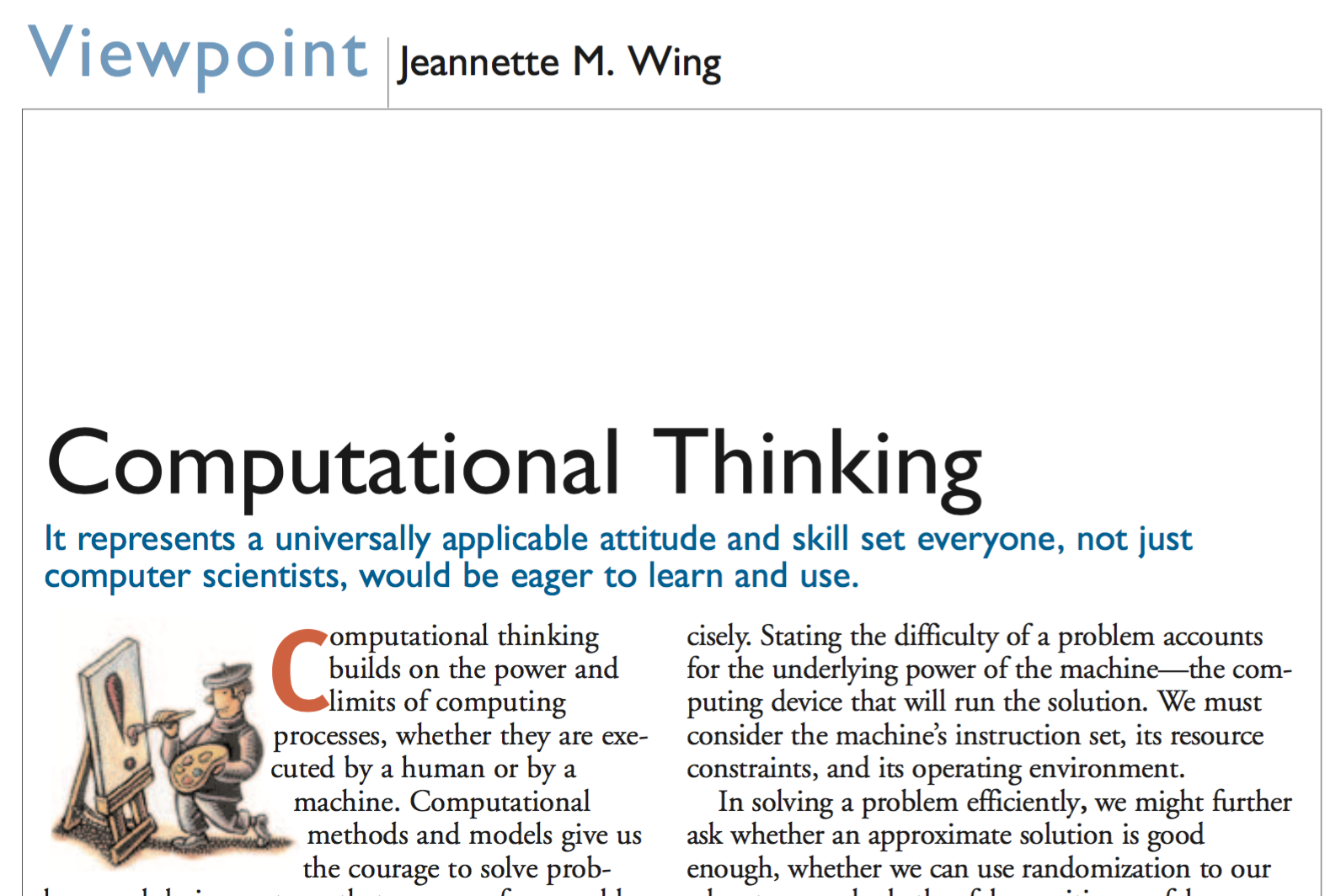 computahional thinking
Pensiero computazionale
Dal primo articolo della Wing, nel 2006, il pensiero computazionale è al centro del dibattito sulla ricerca in didattica dell’informatica.
Il pensiero computazionale si è anche imposto come parola chiave in riforme dei curricula in Inghilterra, Francia, Finlandia, Polonia, Australia, USA
USA
Computational thinking e curriculum
J. Wing 2006 –
CSEdWeek 2009 -
Workshop on The Scope and Nature of Computational Thinking – 2009
A framework for k-12 science education (draft) – 2012
UK
computational thinking e curriculum
Next Gen report – 2011
E. Schmidt - 2011
Shut down or restart? – 2012
M. Gove – 2012
UK computing curriculum – 2013
USA
computational thinking e curriculum
Hour of Code – 2013
https://www.youtube.com/watch?v=nKIu9yen5nc
CS incluso in STEM - 2015
CS FOR ALL - 2016
Fi - Programmare (2016)
UK - Computing (2014)
PL - informatica (2016)
FR - algoritmi & programmare (2016)
Usa - Cs for all (2016)
AU - digital technologies (2016)
Testo
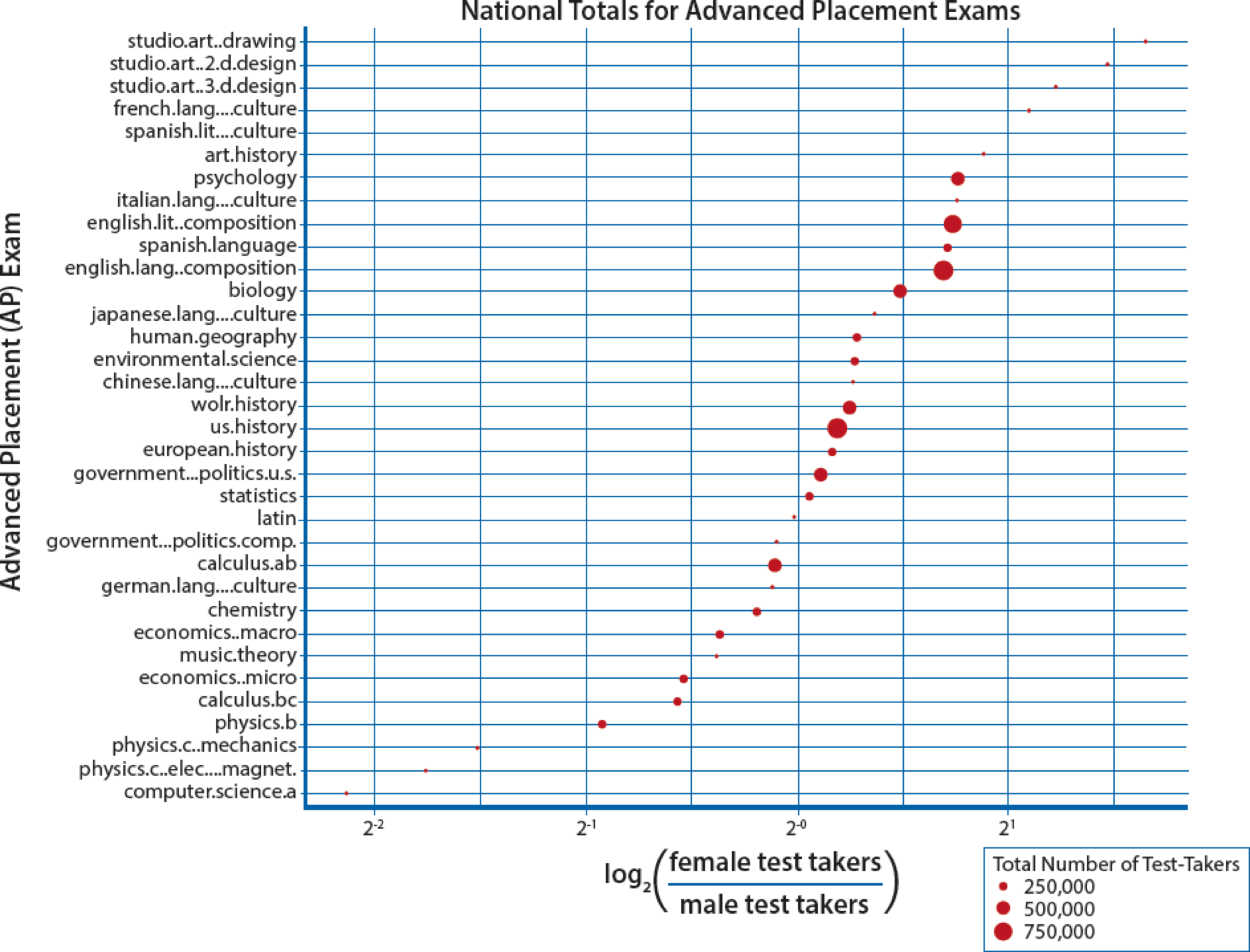 “tutti in questo paese dovrebbero imparare a programmare un computer perché questo ti insegna a pensare”
Steve Jobs
computing programmes of study
Purpose of study
A high-quality computing education equips pupils to use computational thinking and creativity to understand and change the world. Computing has deep links with mathematics, science and design and technology, and provides insights into both natural and artificial systems. The core of computing is computer science, in which pupils are taught the principles of information and computation, how digital systems work and how to put this knowledge to use through programming. Building on this knowledge and understanding, pupils are equipped to use information technology to create programs, systems and a range of content. Computing also ensures that pupils become digitally literate – able to use, and express themselves and develop their ideas through, information and communication technology – at a level suitable for the future workplace and as active participants in a digital world.
computing programmes of study
AIMS
The national curriculum for computing aims to ensure that all pupils: 
can understand and apply the fundamental principles and concepts of computer science, including abstraction, logic, algorithms and data representation 
can analyse problems in computational terms, and have repeated practical experience of writing computer programs in order to solve such problems 
can evaluate and apply information technology, including new or unfamiliar technologies, analytically to solve problems 
are responsible, competent, confident and creative users of information and communication technology.
Projet de programmes pour les cycles
cycle 3
Une initiation à la programmation est faite à l’occasion notamment d’activités de repérage ou de déplacement (programmer les déplacements d’un robot ou ceux d’un personnage sur un écran), ou d’activités géométriques (construction de figures simples ou de figures composées de figures simples).
Projet de programmes pour les cycles
cycle 4
Les élevés s’initient à la programmation, en développant dans une démarche de projet quelques programmes simples, sans viser une connaissance experte et exhaustive d’un langage ou d’un logiciel particulier. En créant un programme, ils développent des méthodes de programmation, revisitent les notions de variables et de fonctions sous une forme différente, et s’entraînent au raisonnement.